Tactical media, activism, hacktivism, and surveillance
Precedenty
Fotomontáž - dadaismus
spojení fotografie  a montáže - proces kombinování různých prvků do nových významových celků
revoluční potenciál
s touto technikou přichází dadaisté
skrze fotomontáž lze vyjádřit aktivní společenský postoj
Raoul Hausmann
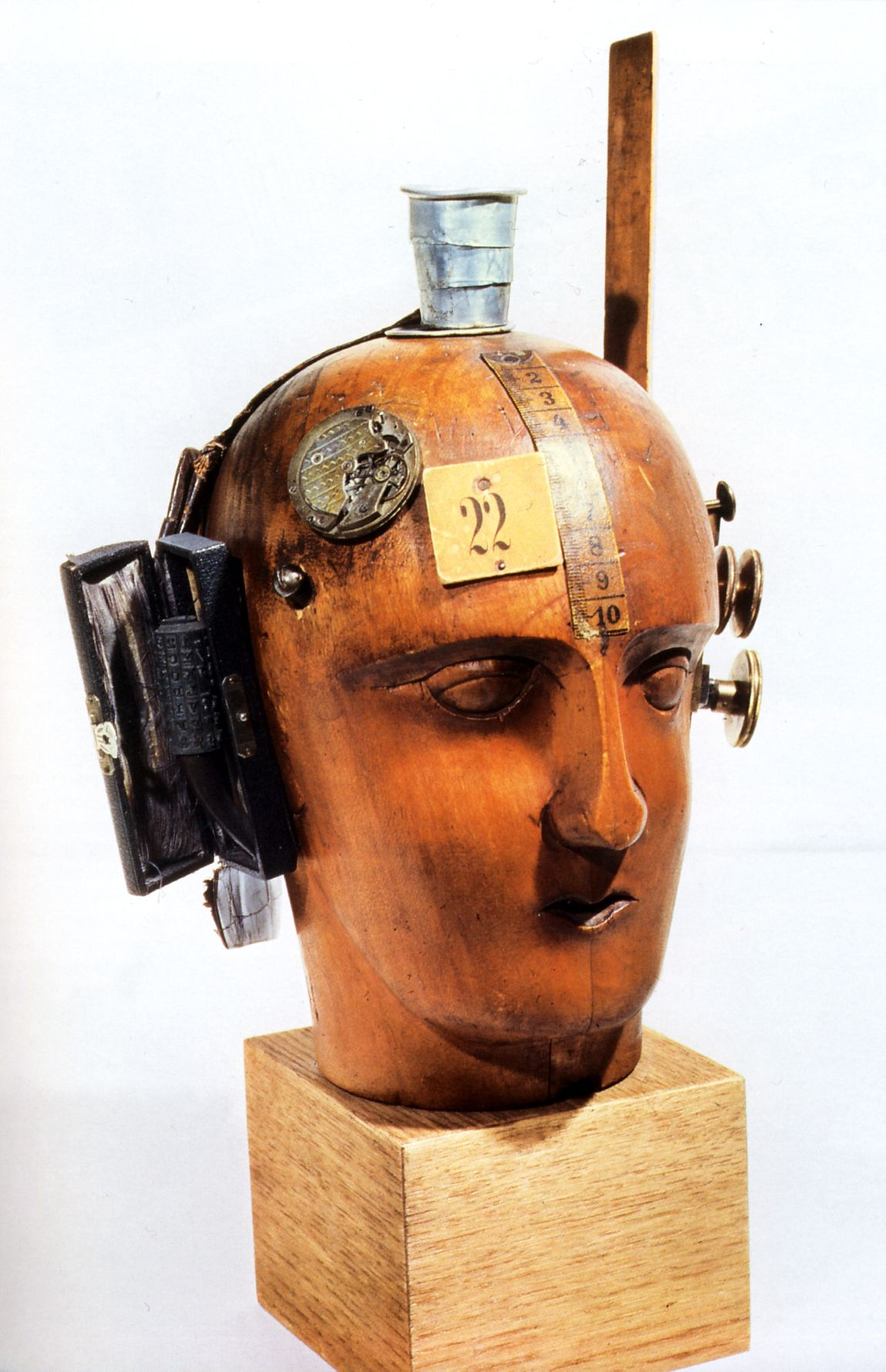 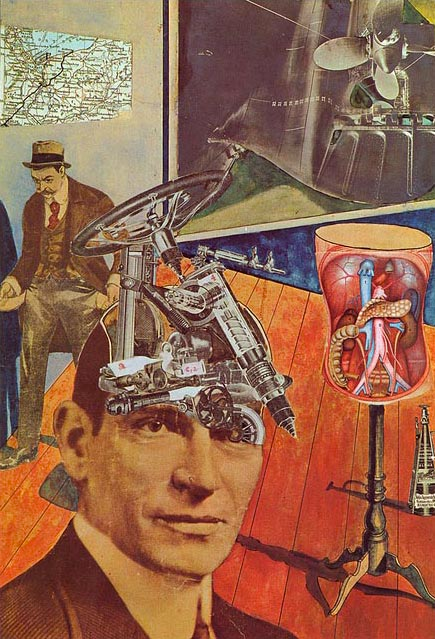 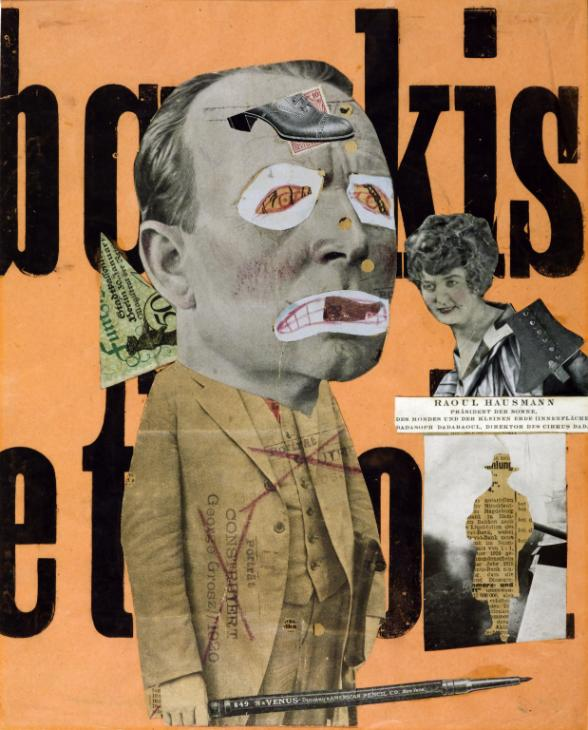 Mechanická hlava (1920)          Umělecký kritik (1919-20)                  Tatlin žije doma (1920)
John Heartfield
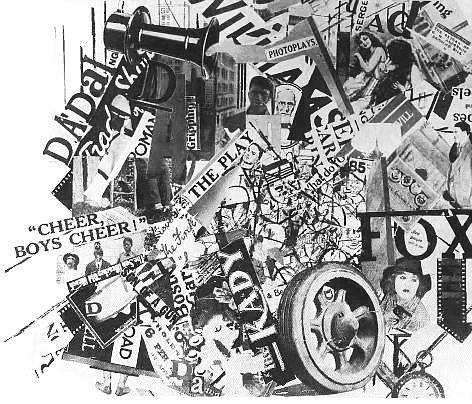 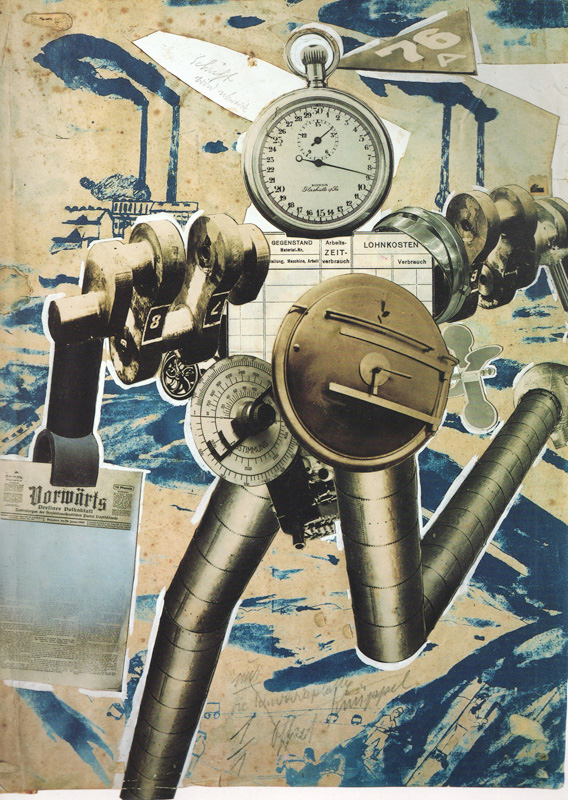 Rationalization Is On The March! (1927)        Life and Activity in Universal City (1919)           Nadčlověk Adolf polyká zlato, ale má plechovou hubu
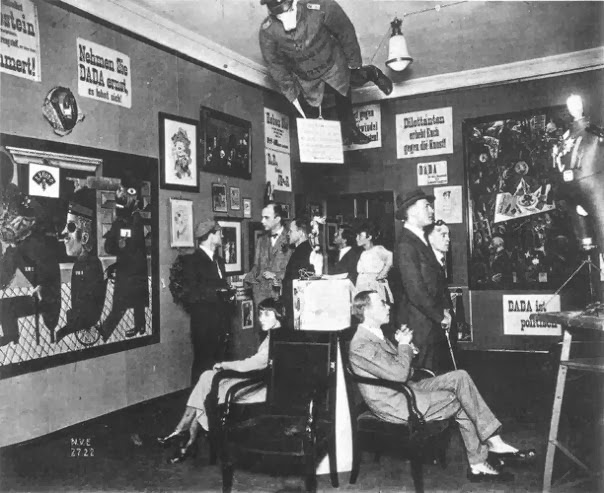 Pruský archanděl (1920)
Hannah Hochová
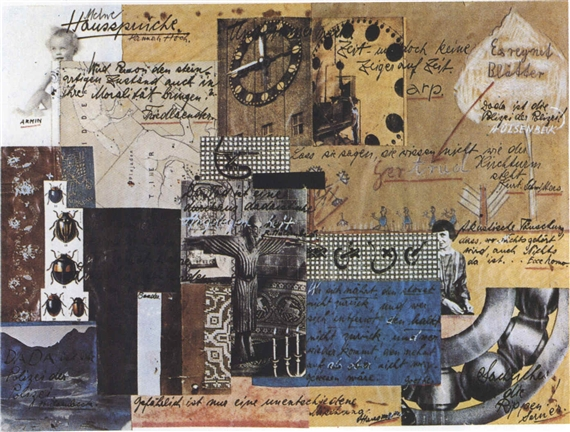 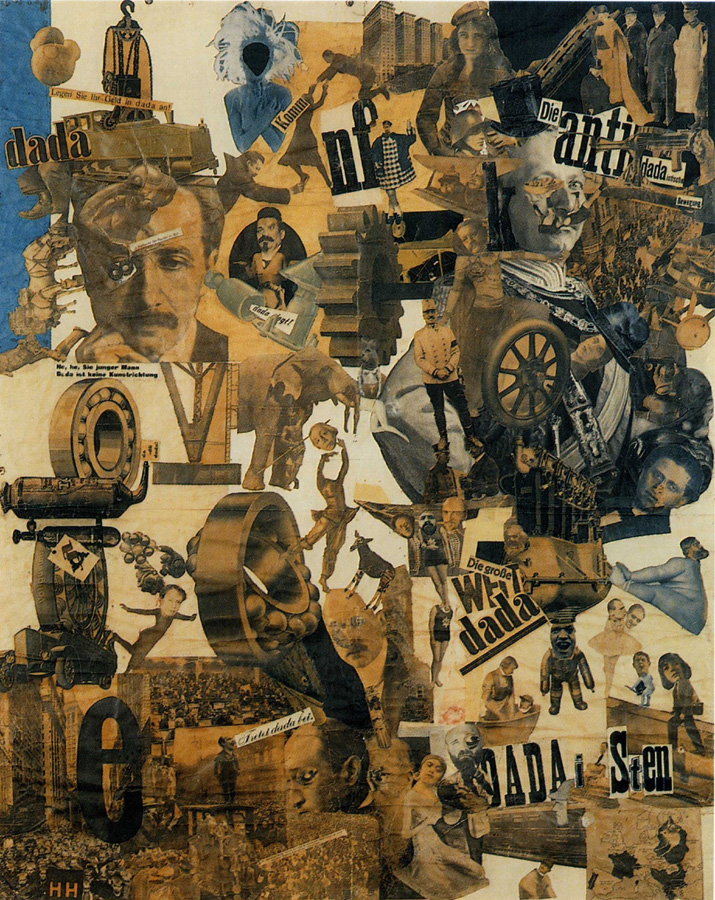 Řez kuchyňským  nožem (1919)                Moje domácí průpovídky (1922)
Kurt Schwitters
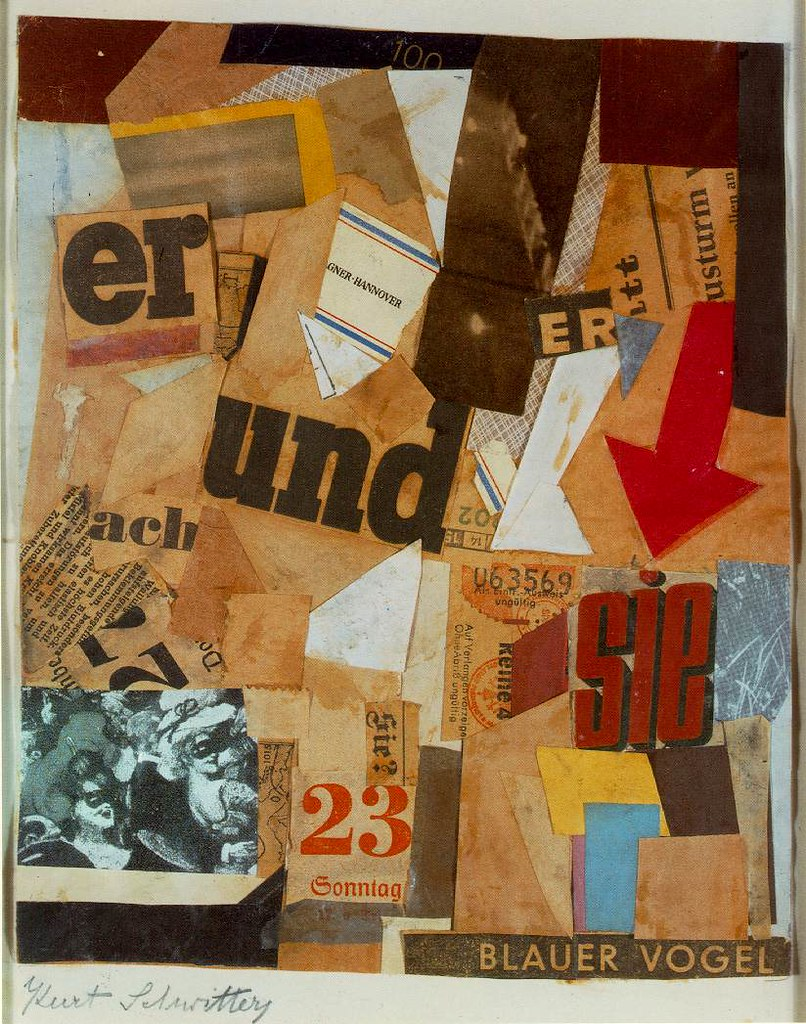 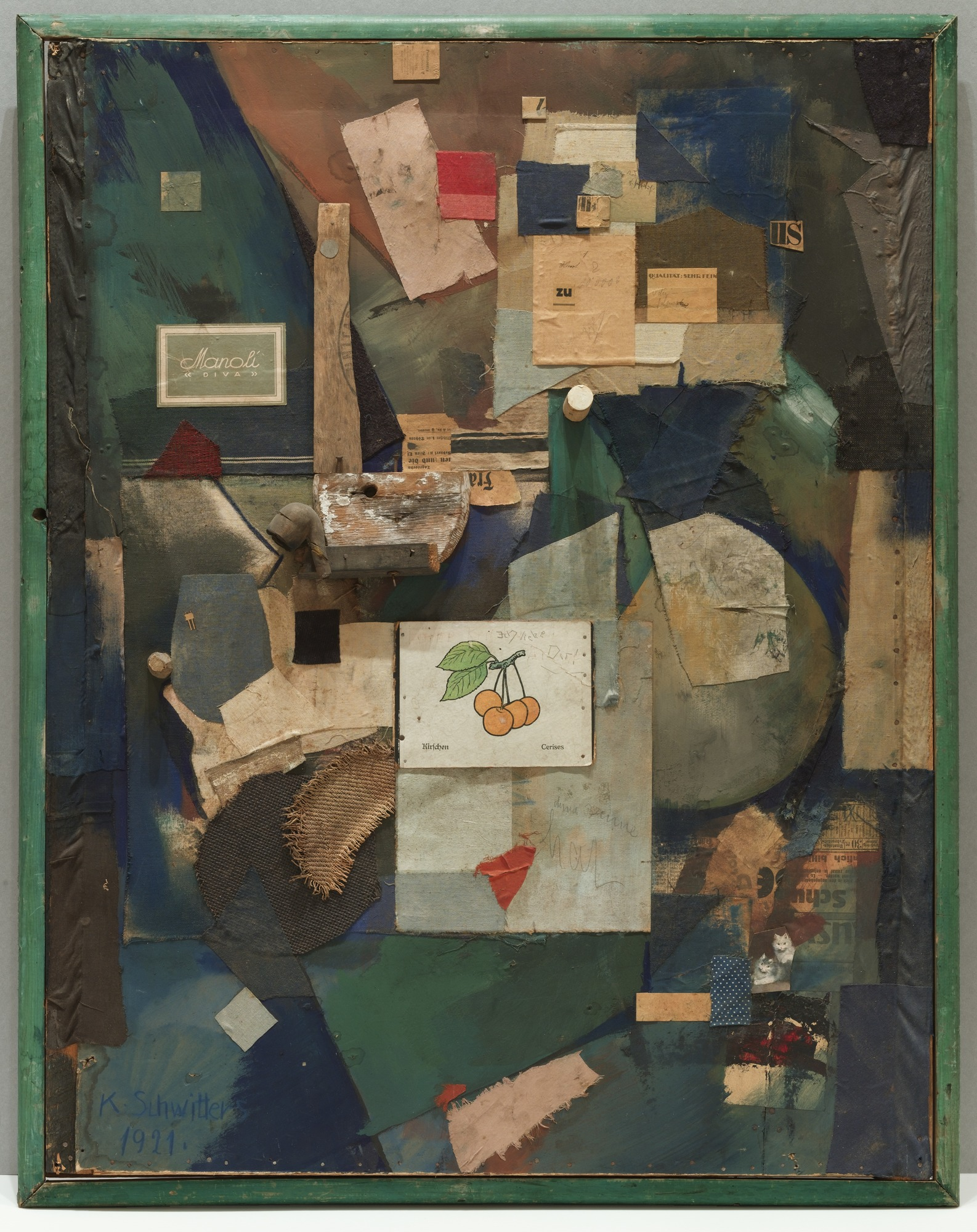 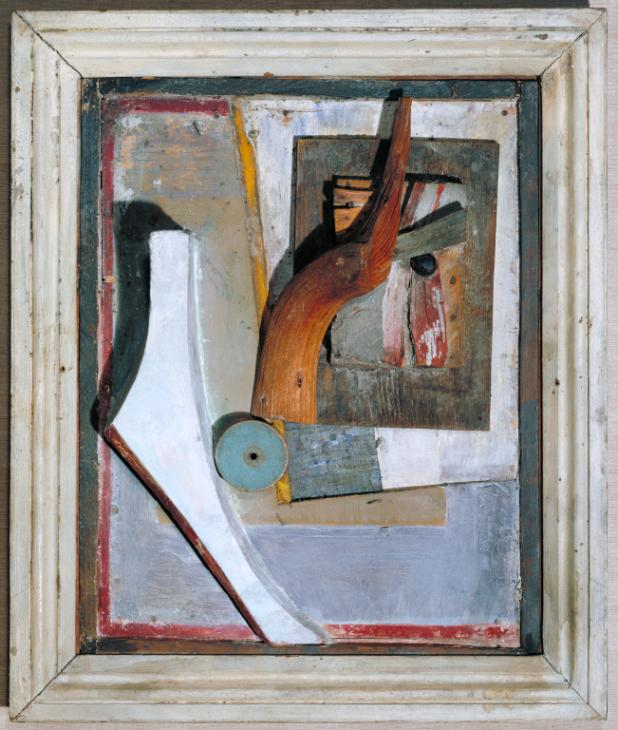 Merz Picture 32 A. The Cherry Picture (1921)     Merz Blauer Vogel (Blue Bird) (1922)      Relief in Relief (1942–5)
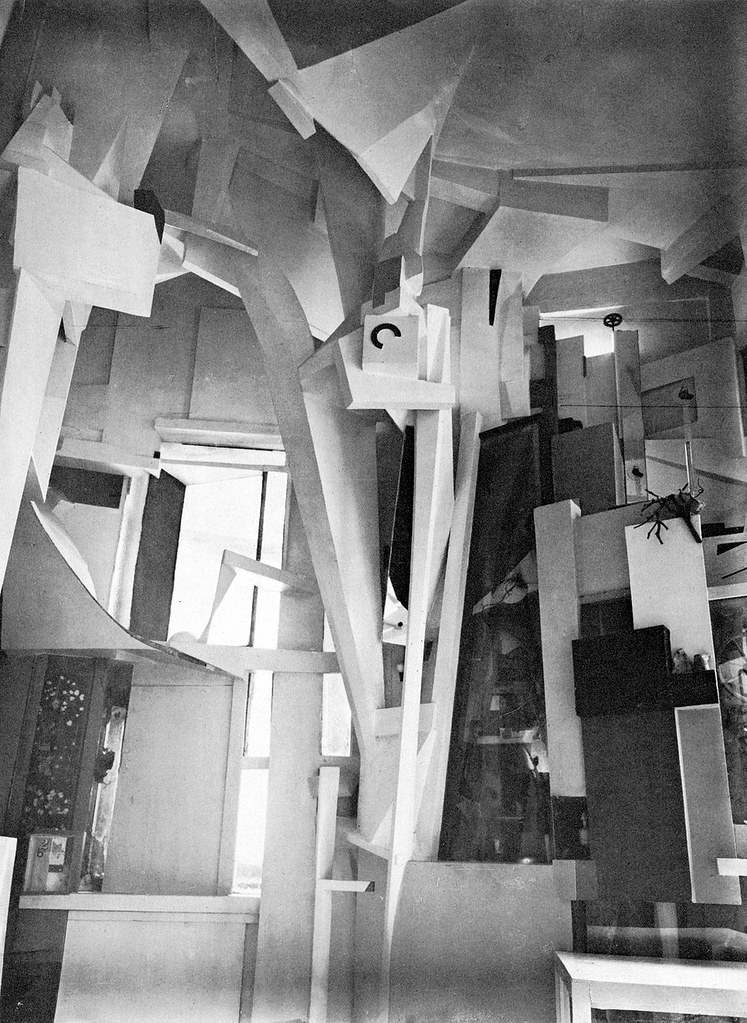 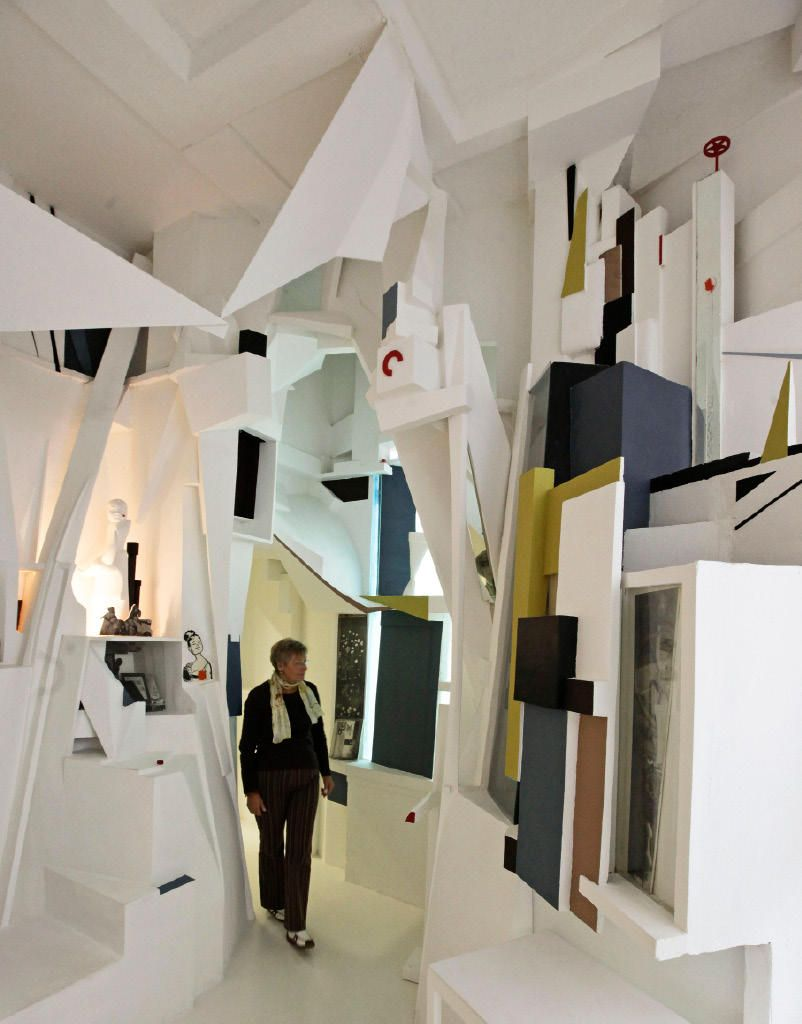 Merzbau (1924)
Ursonáta (1932)
https://www.youtube.com/watch?v=6X7E2i0KMqM
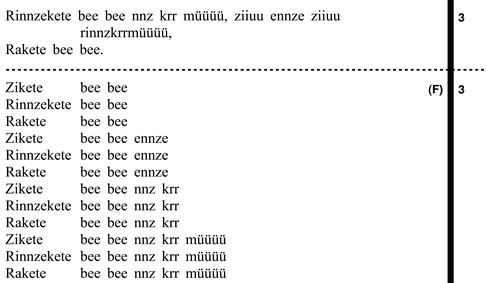 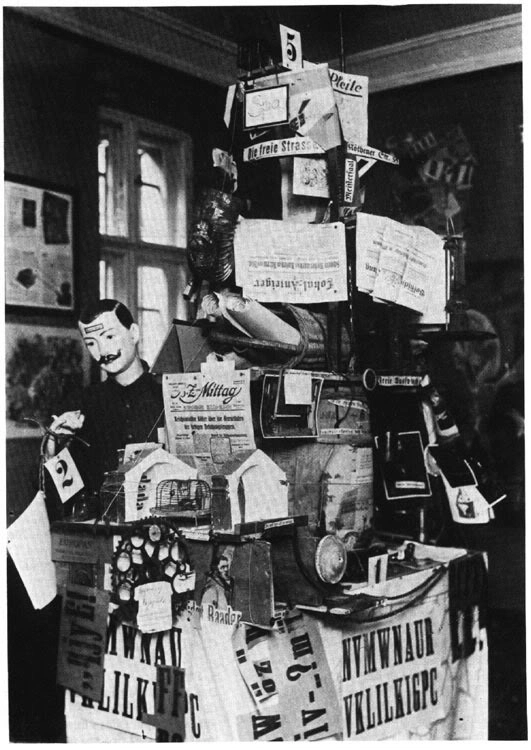 Johannes Baader
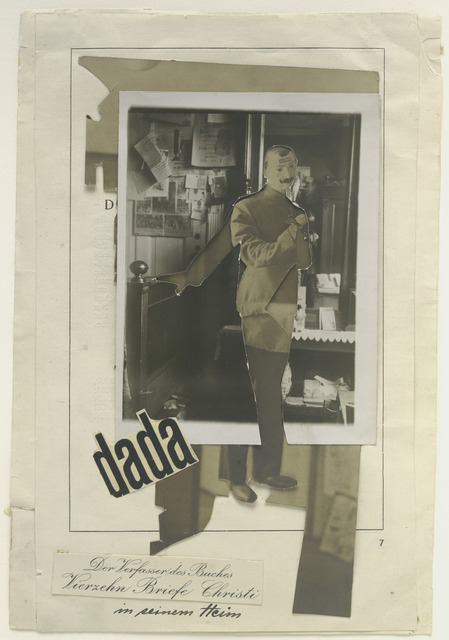 The Author of the Book Fourteen Letters of Christ in His Home (1920)            Plasto-Dio-Dada-Drama (1920)